整數四則運算
精選例題
複雜數字相減
若 A = 101  9996  10005，B = 10004  9997  101，則 A – B 之值為何?
(A) 101   (B) –101   (C) 808   (D) –808                                                                                        【102 基測第 32 題】
線上講解
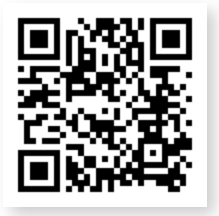 學生練習
算式 743  369 – 741  370 之值為何? 
(A) –3   (B) –2   (C) 2   (D) 3                                                                                                   【103 會考第 5 題】
解答： (A)
翻面後數字變化
桌面上有十張牌，每張牌的兩面各有一數字，兩面的數字和為 10，且每張牌某一面的數字是 0 或 1 的其中一個。若桌上的十張牌一開始朝上的牌面數字和為 31，今將朝上的牌面數字為 1 之牌翻面後，結果朝上的牌面數字和變為 47，則被翻面的牌有多少張 ? 
(A) 1   (B) 2   (C) 3   (D) 4                                                                                                           【106 特招第 12 題】
線上講解
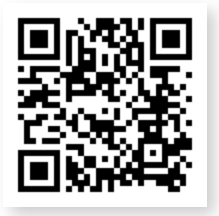 學生練習
承上題，若桌上的牌兩面的數字和改為 12，一開始朝上的牌面數字和為 35，將朝上的牌面數字為 1 之牌翻面後，結果朝上的數字和變為 68，則被翻面的牌有多少張?
解答：3 張
打羽球平均時間
某天，5 個同學去打羽球，從上午 8：55 一直到上午 11：15。若這段時間內，他們一直玩雙打(即須 4 人同時上場)，則平均一個人的上場時間為幾分鐘 ?
(A) 112    (B) 136   (C) 140   (D) 175                                                                           【98 基測第 26 題】
線上講解
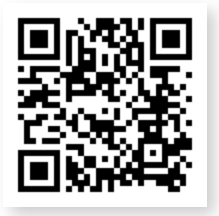 學生練習
八位同學相約搭火車出遊，但只買到了 5 張有座位的車票，其餘 3 張站票，商議之下大家輪流坐，每個座位同時只能坐一人，在 2 個小時又 40 分鐘的旅程中，請問每人平均坐在座位上幾分鐘 ?
解答： 100 分鐘